27. 
Adjectif interrogatif 
quel
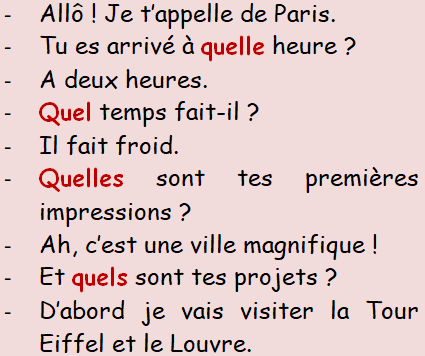 Το ερωτηματικό επίθετο, το συναντάμε στους εξής τύπους: 
Quel αρσενικό ενικού
Quelle θηλυκό ενικού
Quels αρσενικό πληθυντικού
Quelles θηλυκό πληθυντικού
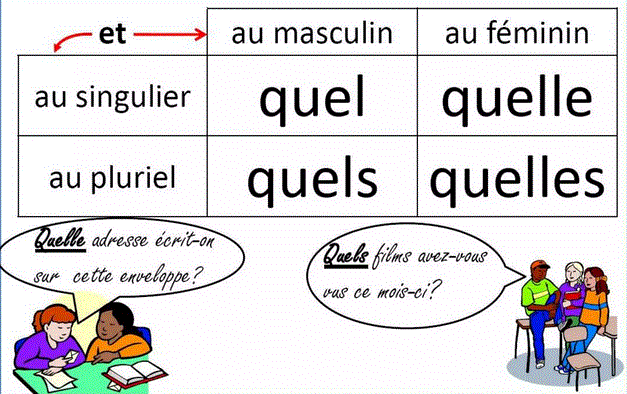 Το ερωτηματικό επίθετο προσδιορίζει πάντα ένα ουσιαστικό
Quel est ton numéro de téléphone? 
Quelle est ton adresse
Quels sont tes films préférés?
Quelles sont tes trousses?
Συμπλήρωσε 
με το κατάλληλο 
ερωτηματικό επίθετο
(f)
………jour il est? 
………heure il est? 
………est ton âge? 
………est ta nationalité? 
………couleurs tu aimes? 
………est ton nom? 
………gants tu portes?
8. Tu commences à …….heure?
9. ………matière tu préfères? 
10. ……..vêtements elle aime? 
11. ………langues tu parles? 
12. ………sont les pays francophones?  
13. ………robes elles choisissent?
Βρες τις ερωτήσεις 
με το ερωτηματικό 
επίθετο
(f)
Elle préfère la jupe bleue
Il est en première du collège. 
Je préfère le samedi. 
Nous aimons le prof de gym. 
Ils ont 13 ans. 
Il est 2h 30.
Συμπλήρωσε
Tu as ….âge? 15 ans. 
Il aime ……sports? Le tennis. 
Tu es libre …..jour? Mardi. 
……sont ces filles? Mes sœurs
……est cette place? Place Monc
Vous préférez …musique? Le pop
Tu aimes ……chanteuses? Laurie et Indila.
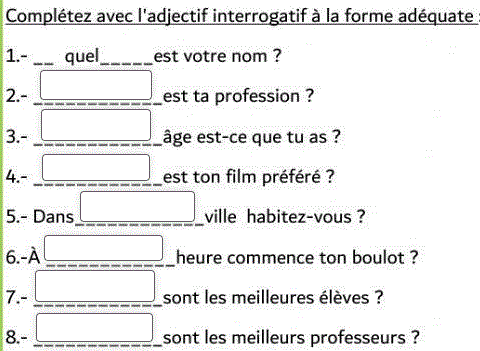